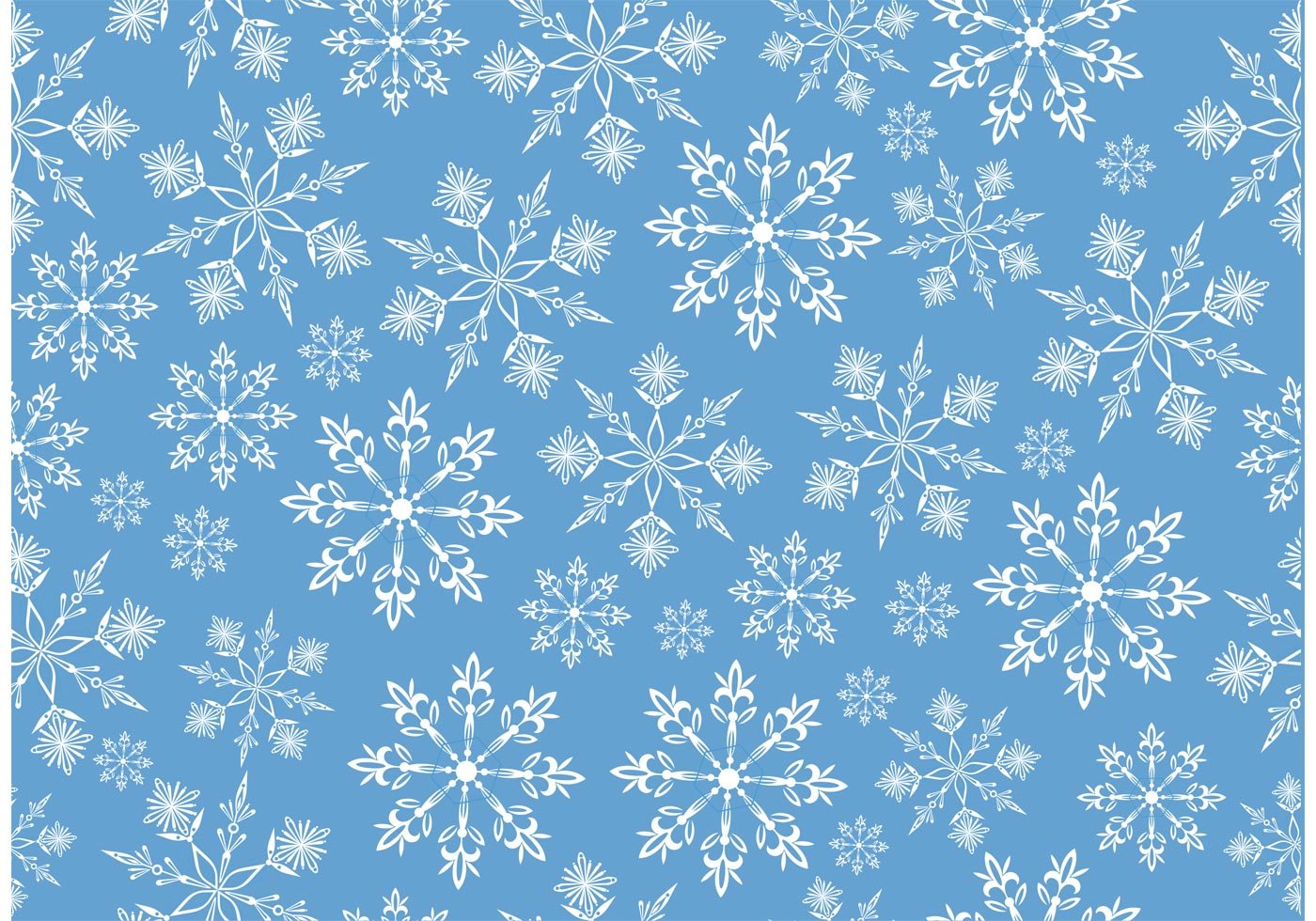 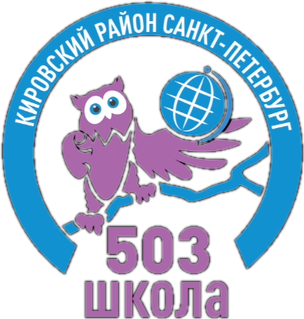 С новым годом !
ПОЗДРАВЛЕНИЯ 
ОТ ГРУППЫ “ВОЛШЕБНЫЙ КУБИК” 
4 а и 4 б классы
Друзья! 
Наступает Новый год . Желаем всем – и детям, и взрослым – здоровья, 
счастья и успехов в любых делах и начинаниях! 
Группа “Волшебный кубик” 
благодарит наших дорогих учащихся четвертых классов за участие в учебных и 
проектных мероприятиях объединения.  В сентябре мы начали двигаться по интересному пути освоения графического дизайна и компьютерного моделирования.  И сейчас с гордостью представляем вам лучшие итоговые работы этого полугодия –  зимние композиции, выполненные ребятами в редакторе Word и  анимированные в программе презентаций PowerPoint. Это сложное, но интересное задание – первый шаг к дальнейшему углубленному изучению курса и подготовка к весенним конкурсным проектным мероприятиям. Итак, встречаемся на занятиях в новом 2022 году, а сейчас запускайте презентацию на широкий экран и смотрите наше творческое поздравление. 
С НОВЫМ ГОДОМ!!!
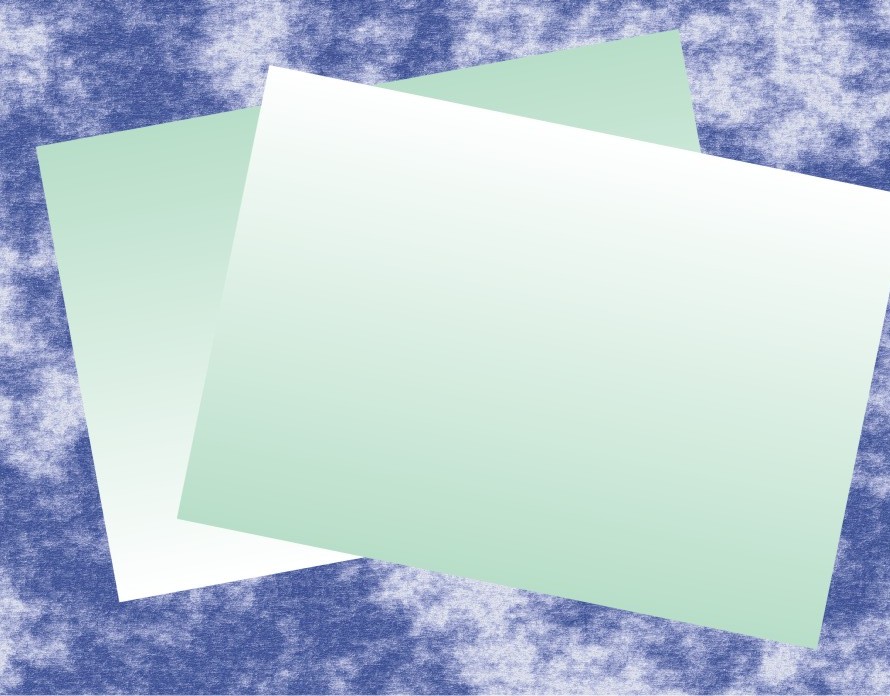 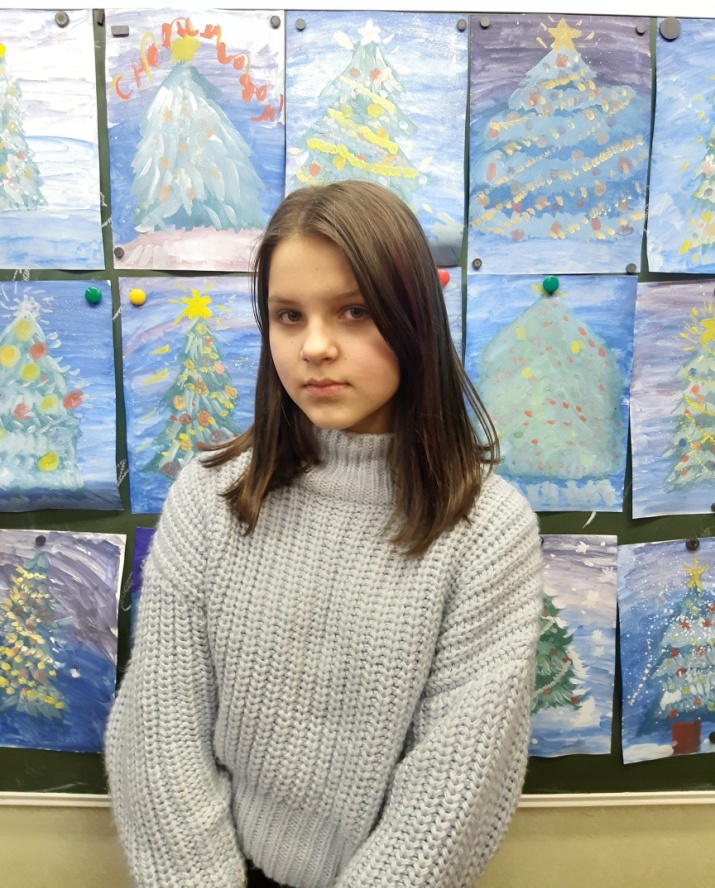 Поздравление от 
Валерии Михайлюк
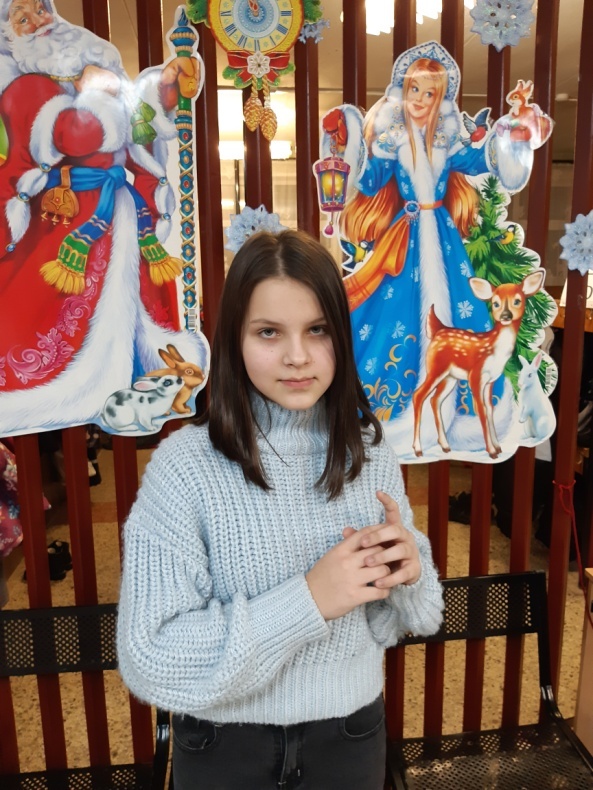 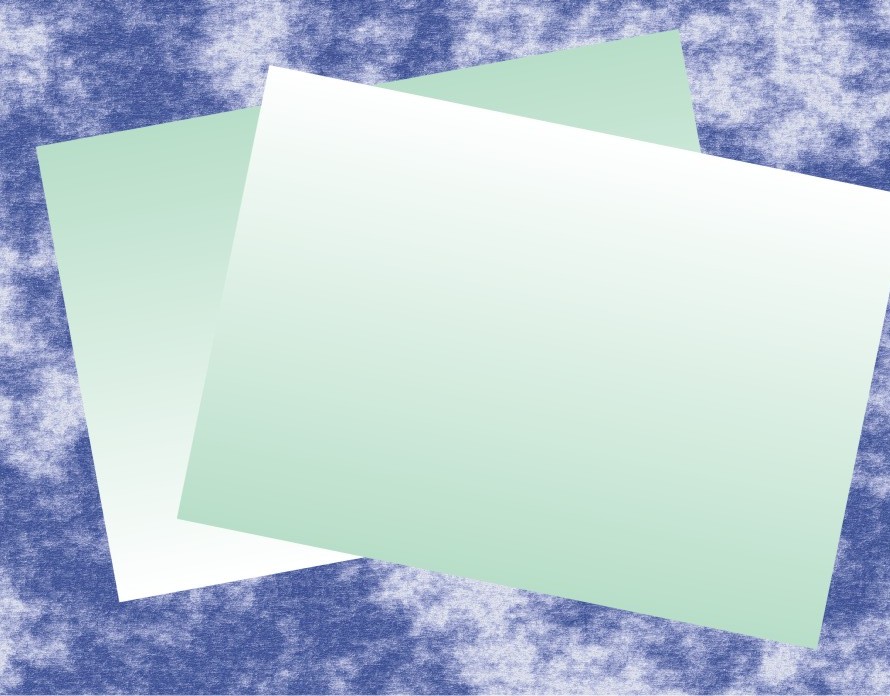 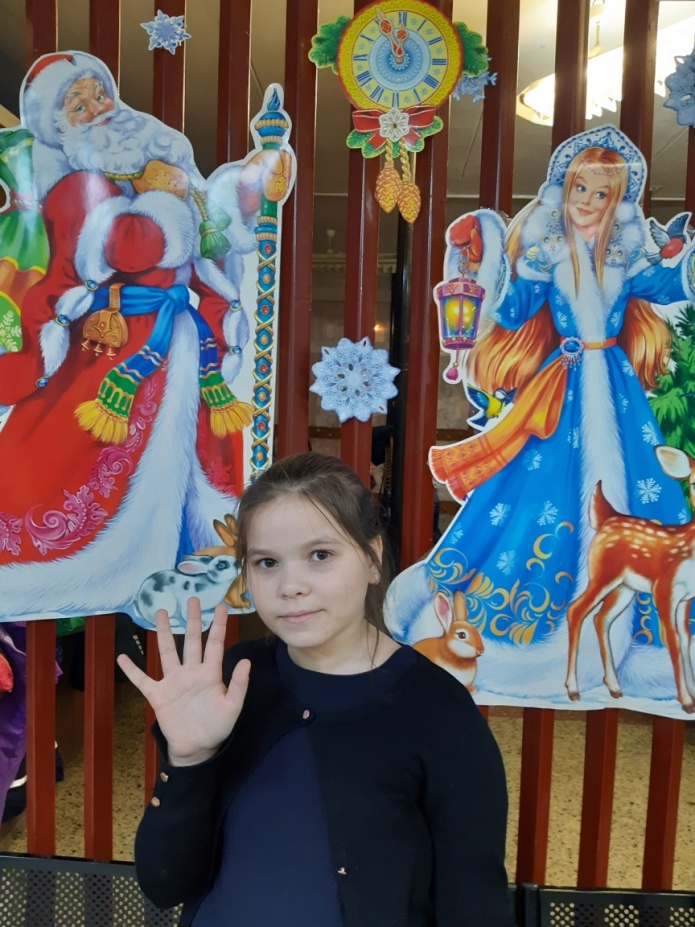 Поздравление от 
Ксении Валющенко
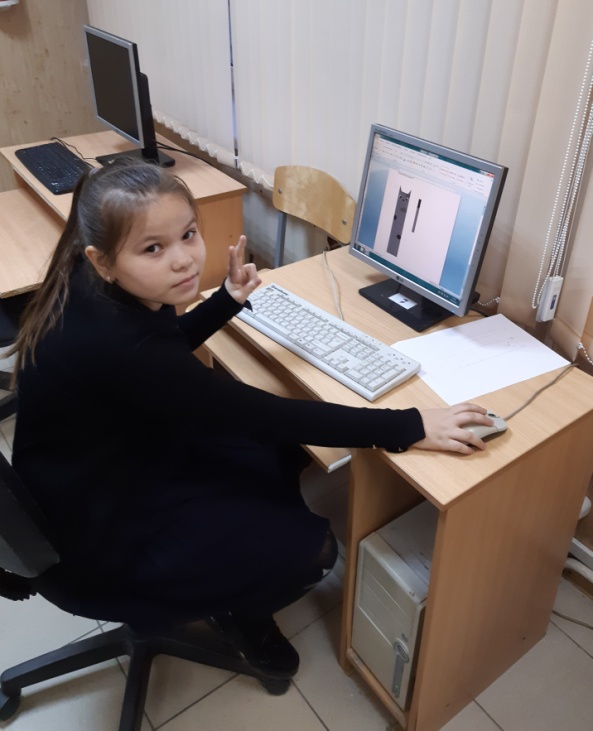 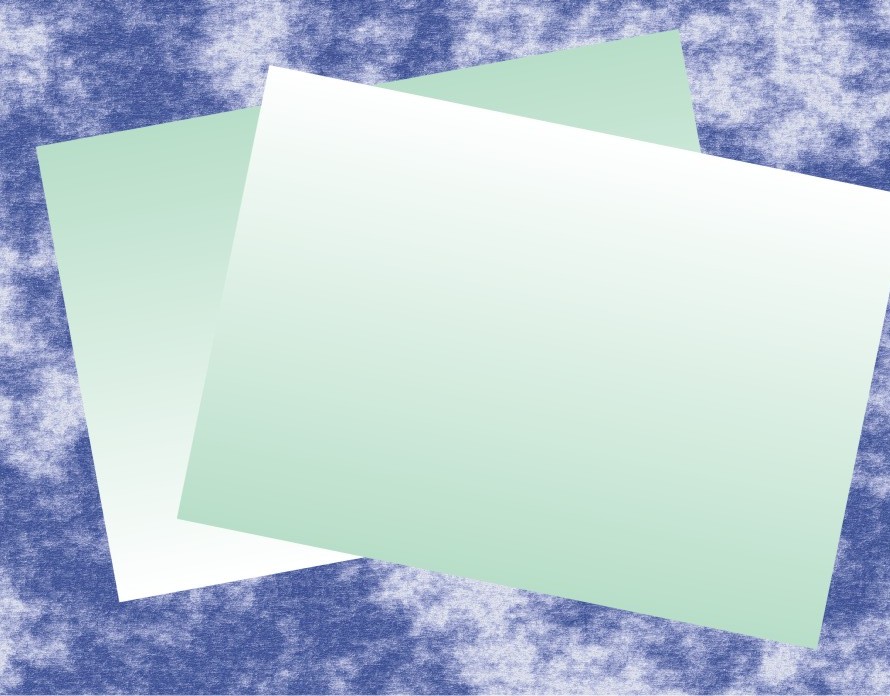 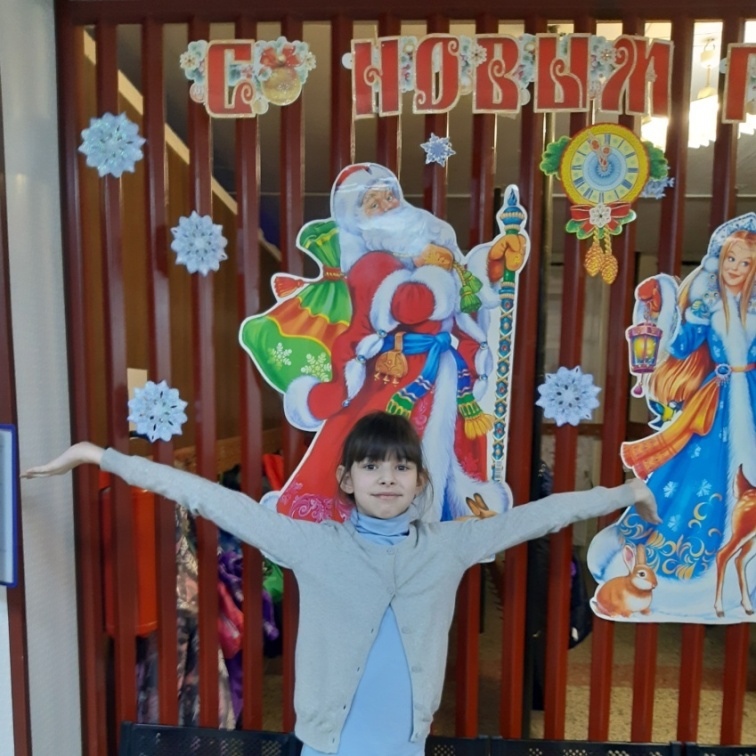 Поздравление от 
Ирины Пелех
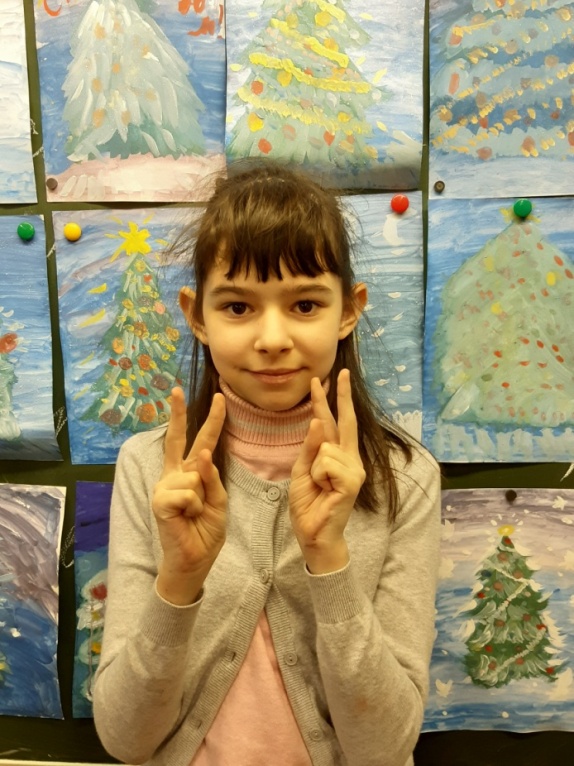 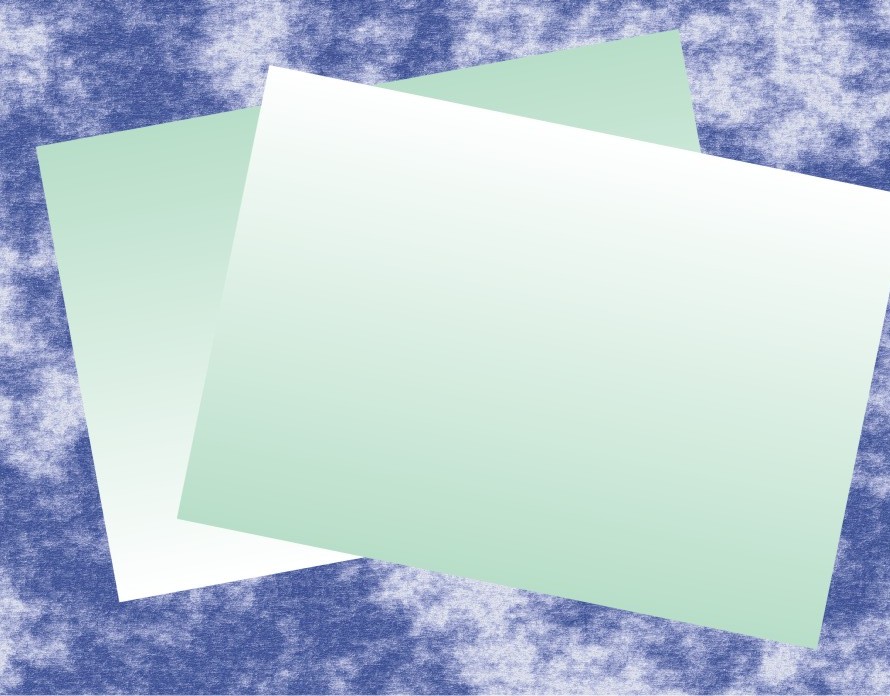 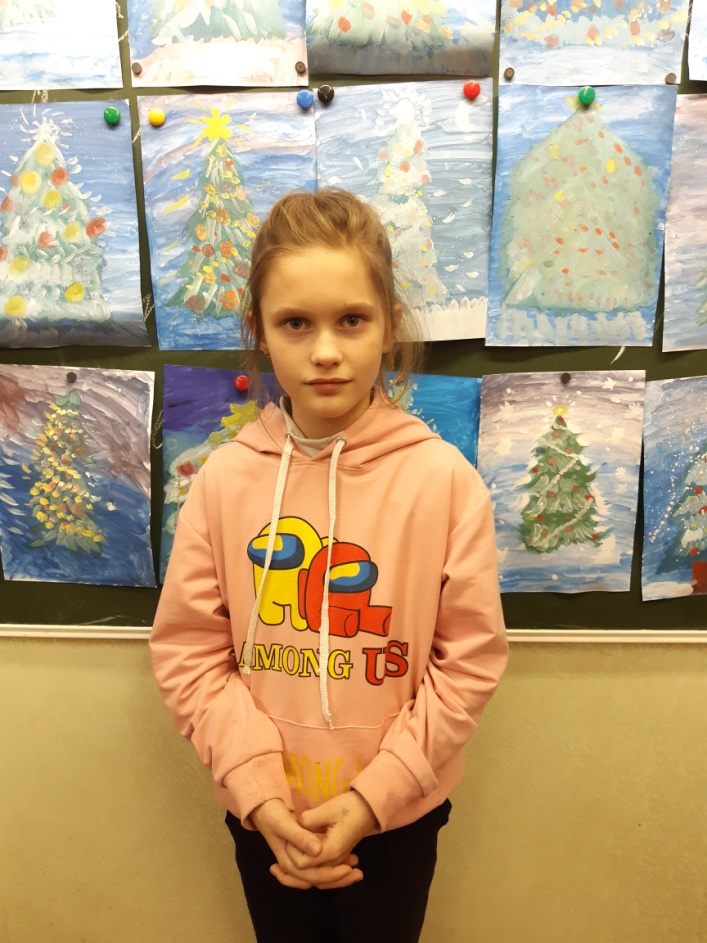 Поздравление от  
Марии Ивановой
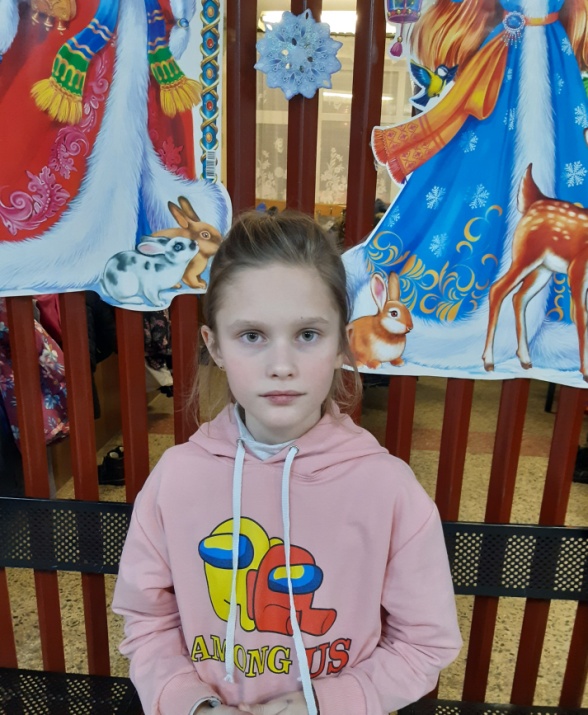 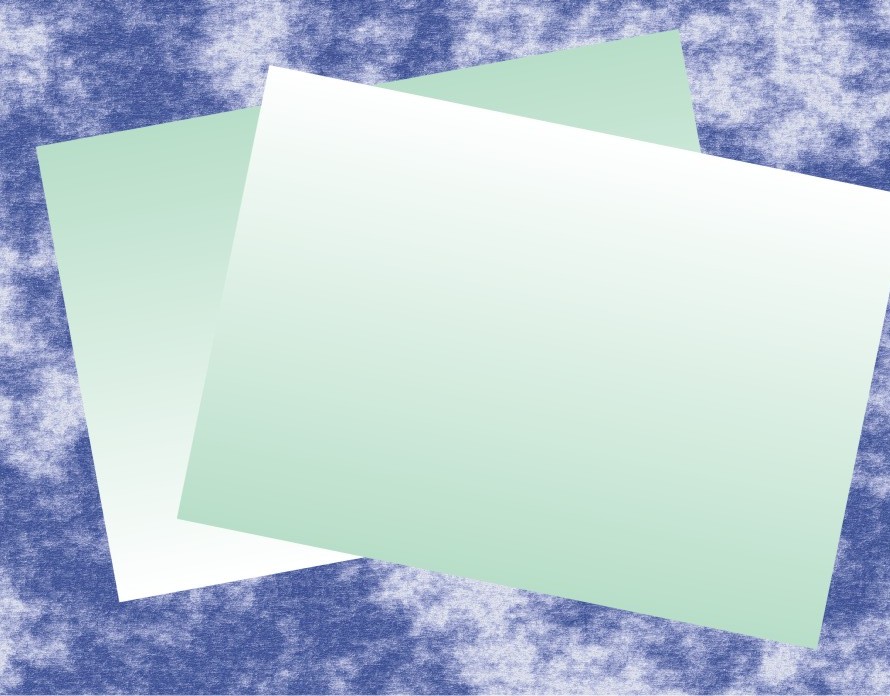 Поздравление от 
Ольги Рачинской
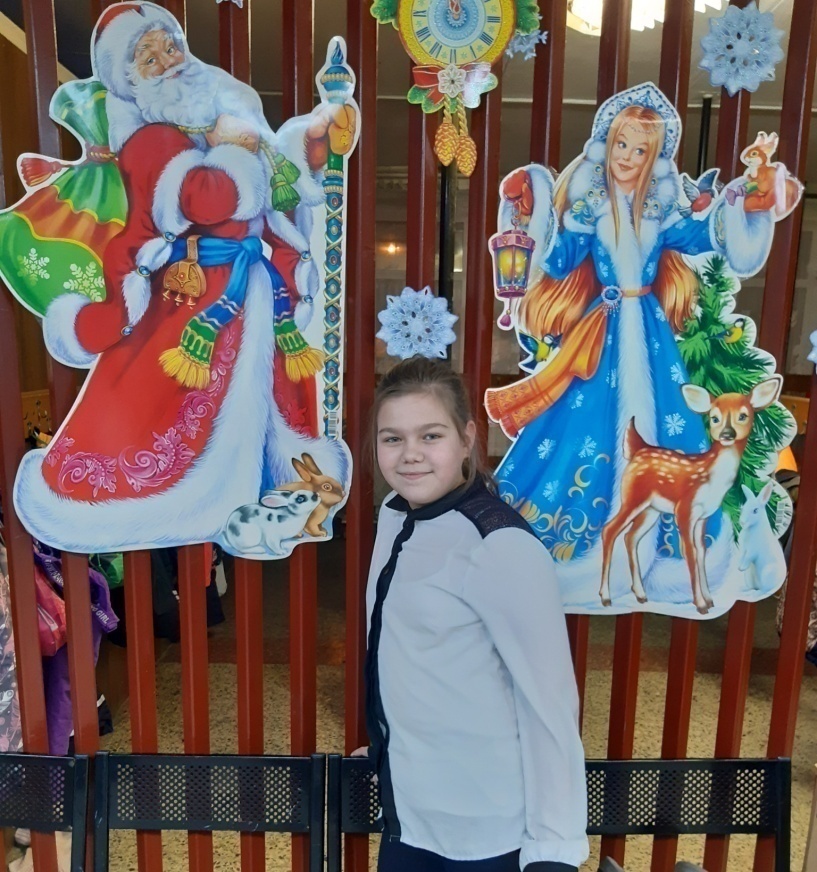 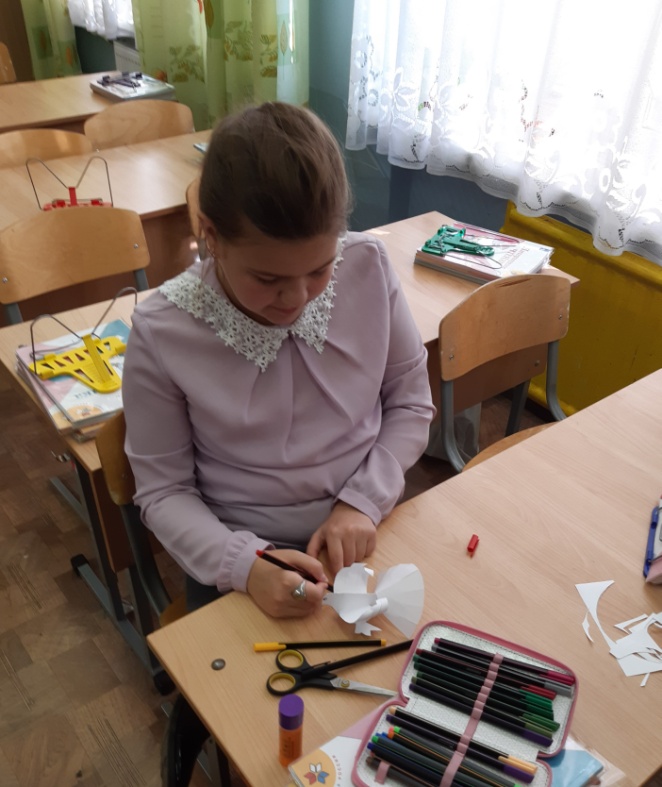 с новым годом, зайчата!
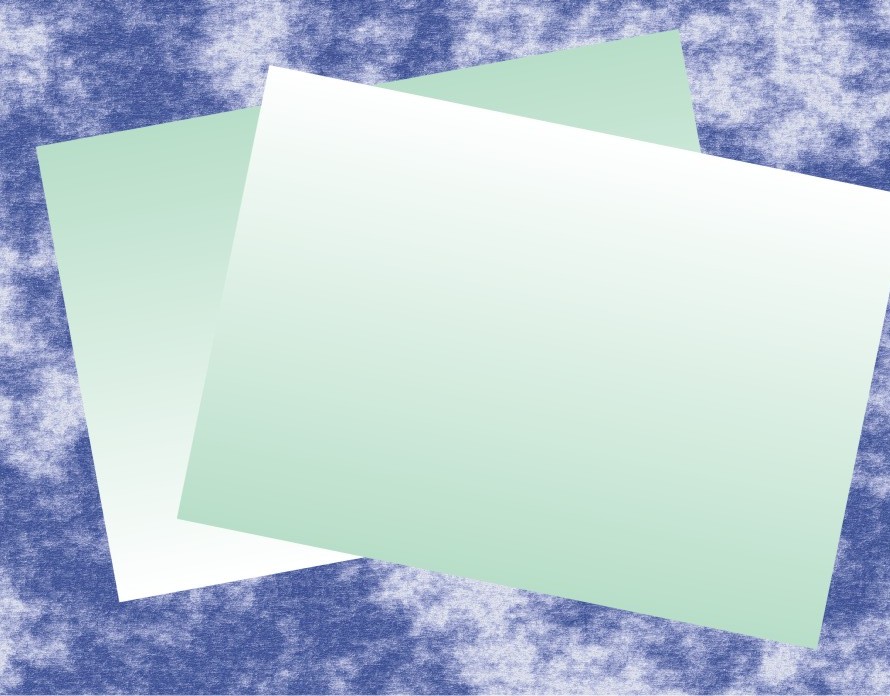 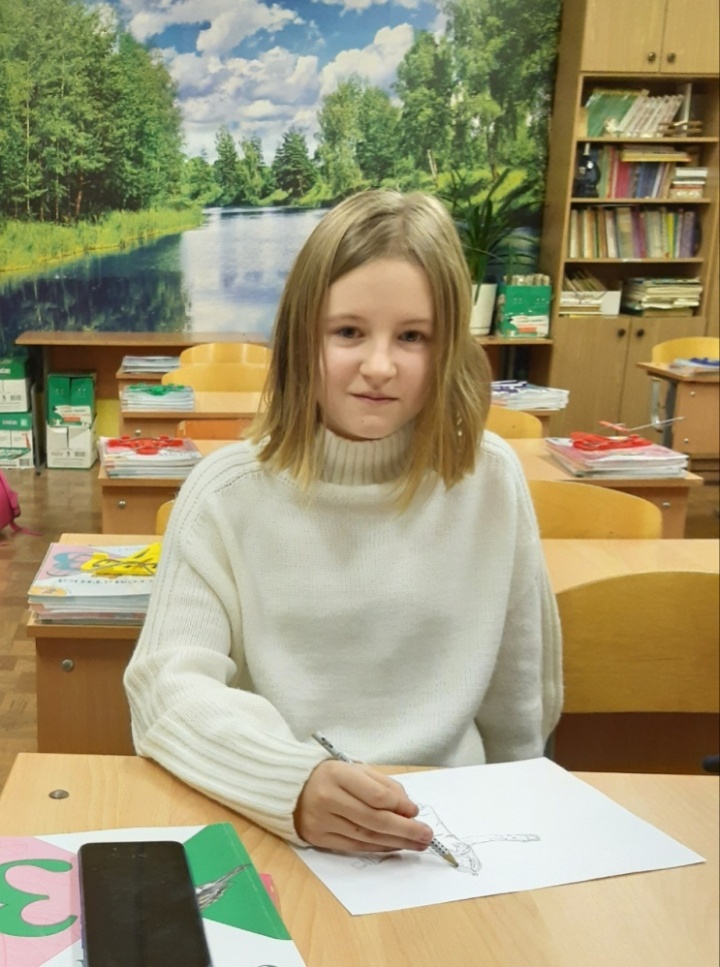 Поздравление от 
Евгении Таранюк
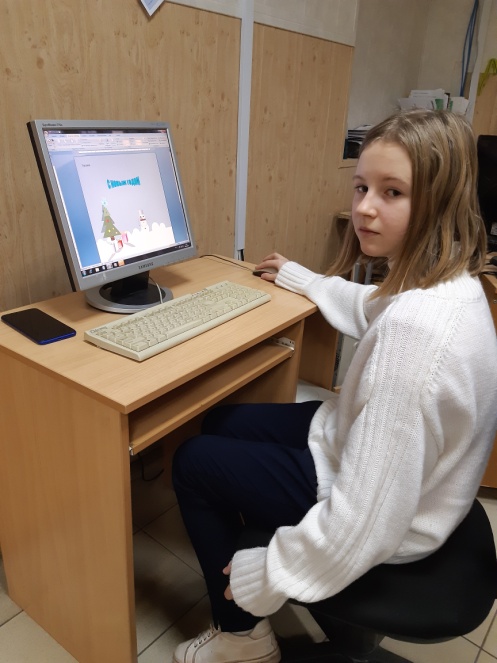 с новым годом
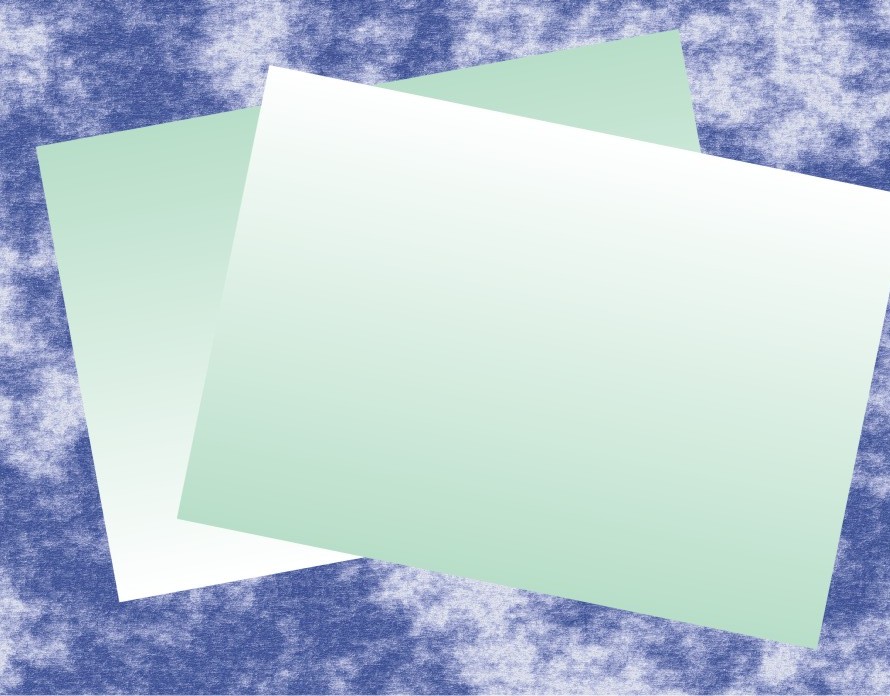 Поздравление от 
Марины Клименковой
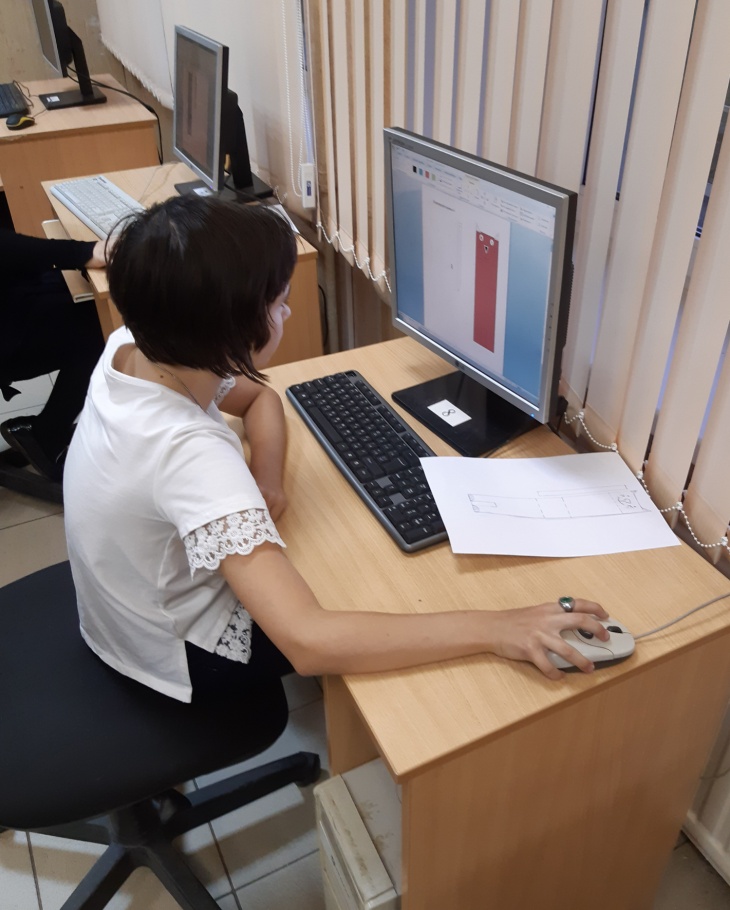 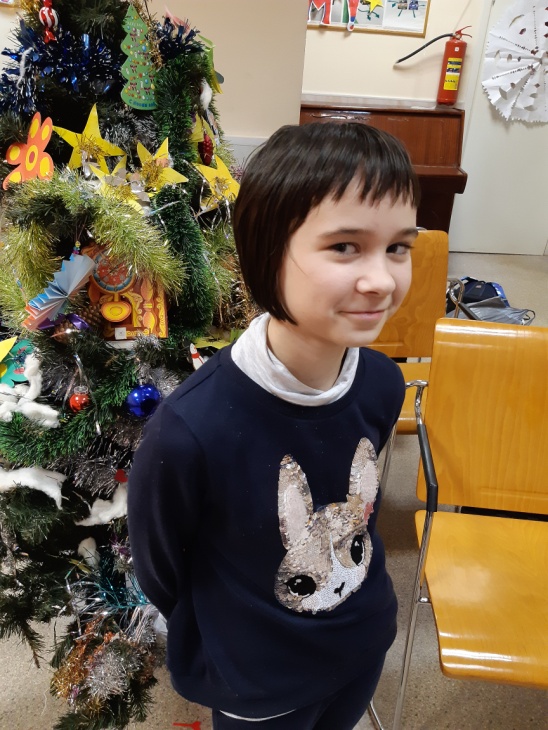 С Новым годом!
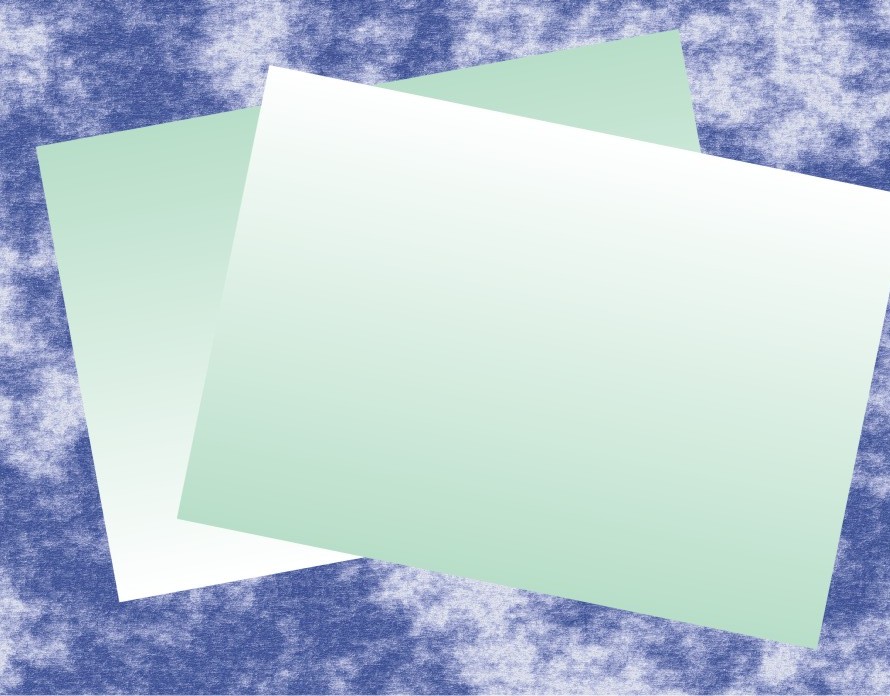 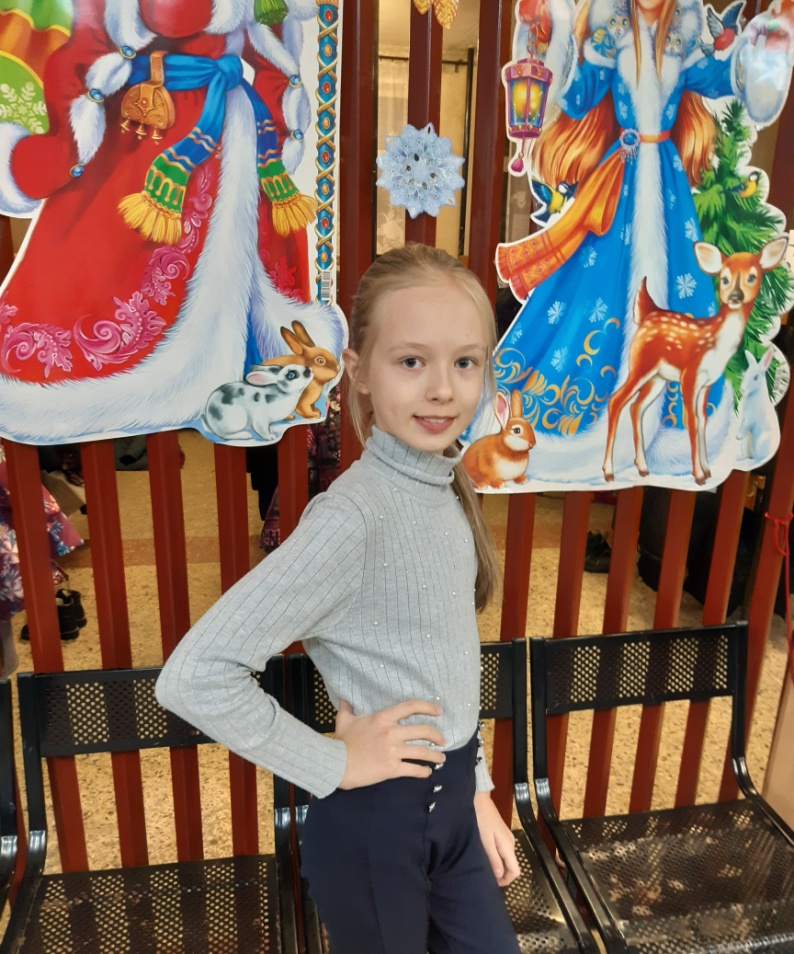 Поздравление от 
Екатерины Шарук
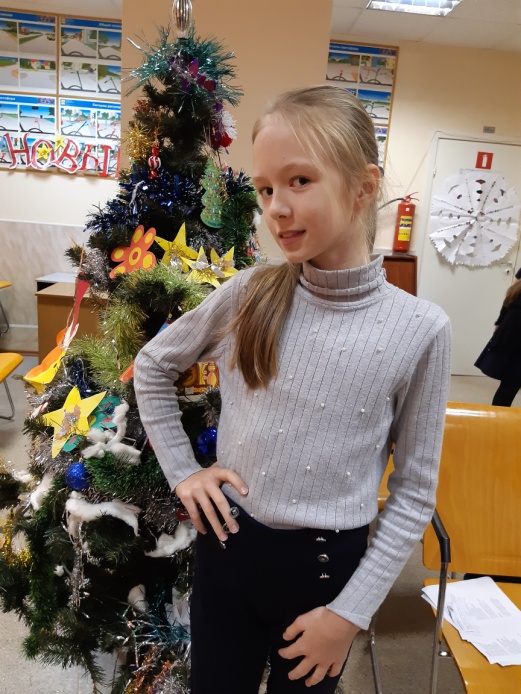 С Новым годом!
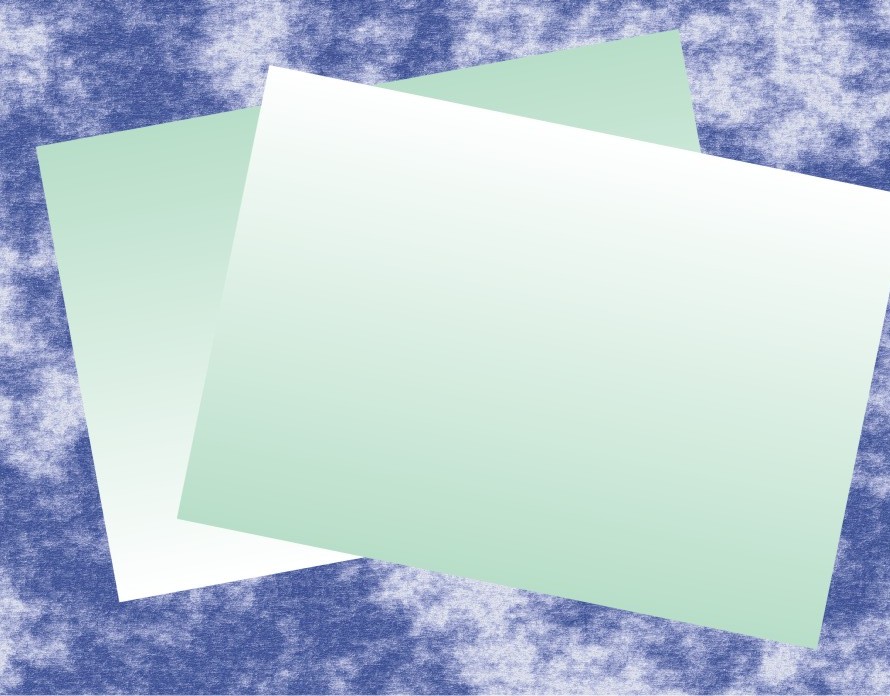 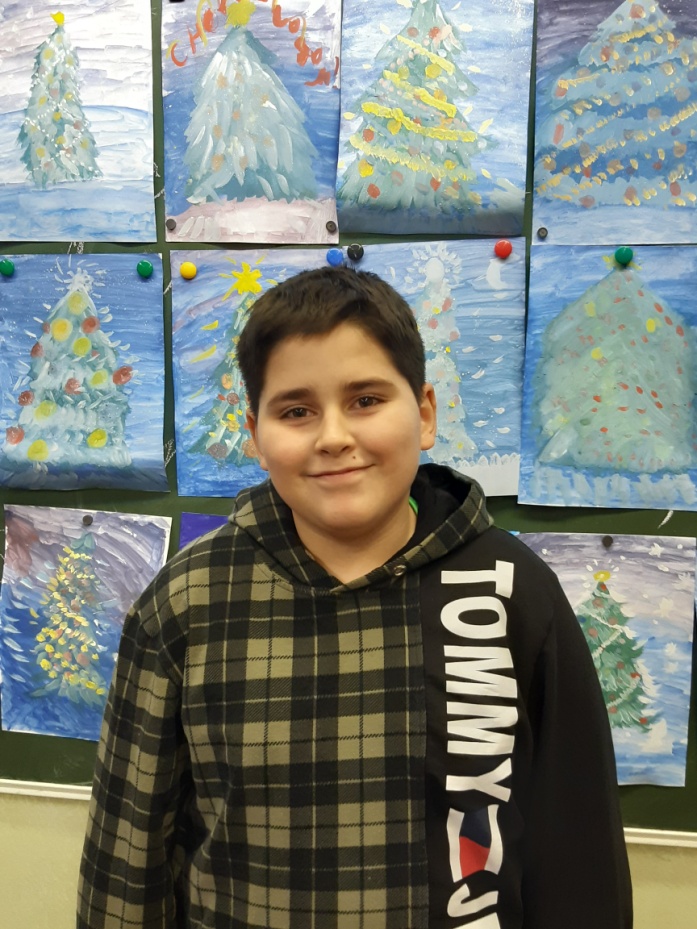 Поздравление от 
Дениса Новохатского
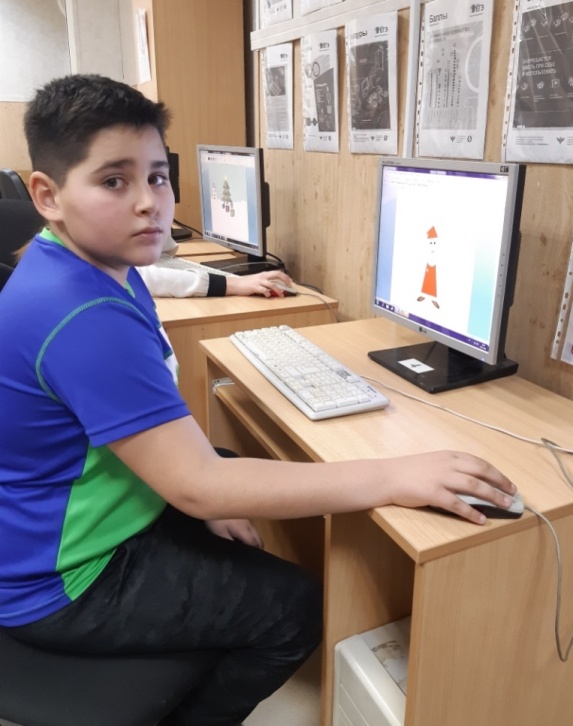 С  Новым  годом !
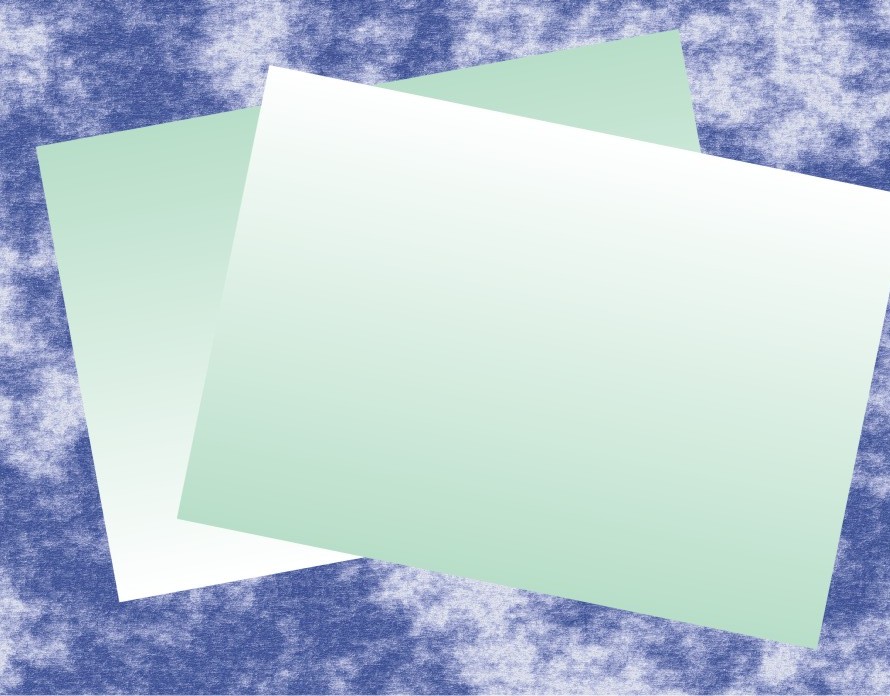 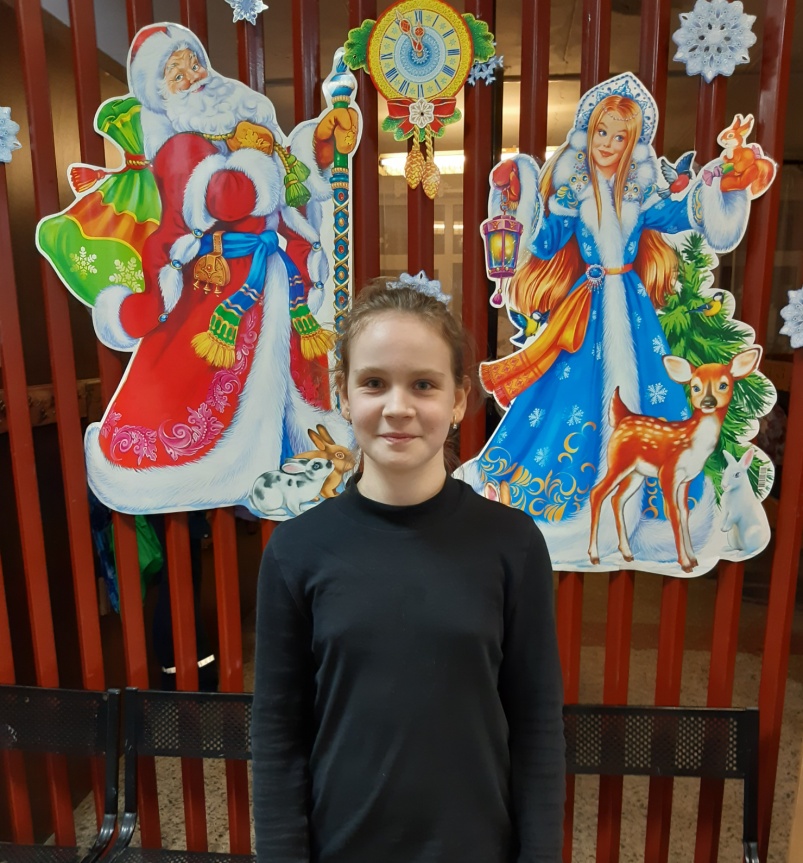 Поздравление от 
Кристины Лосивской
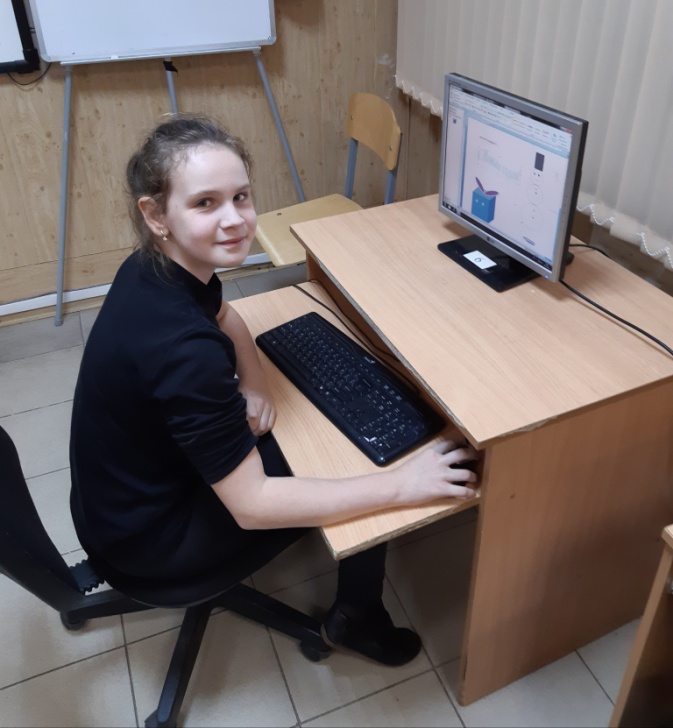 С Новым годом!
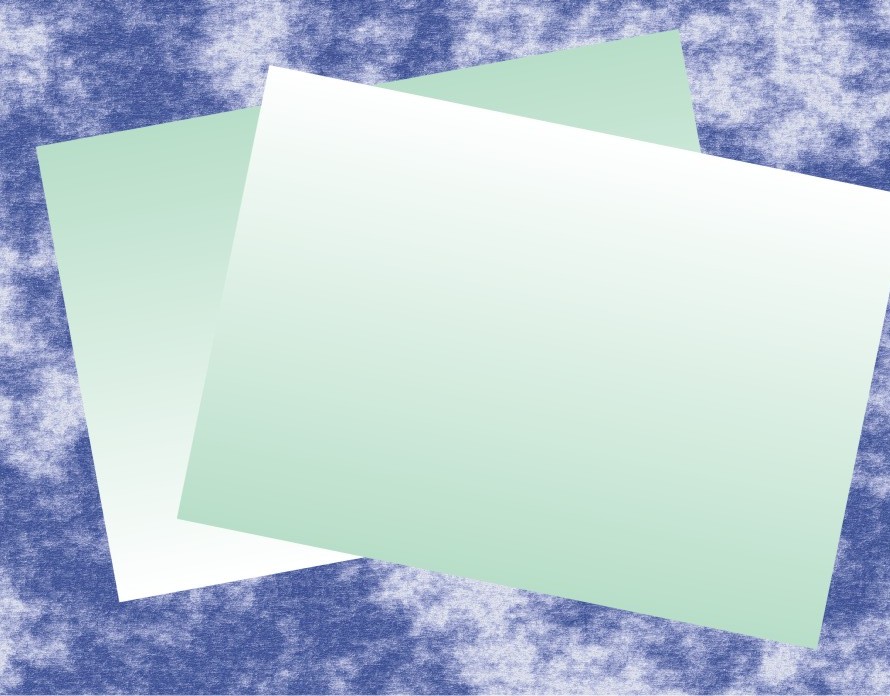 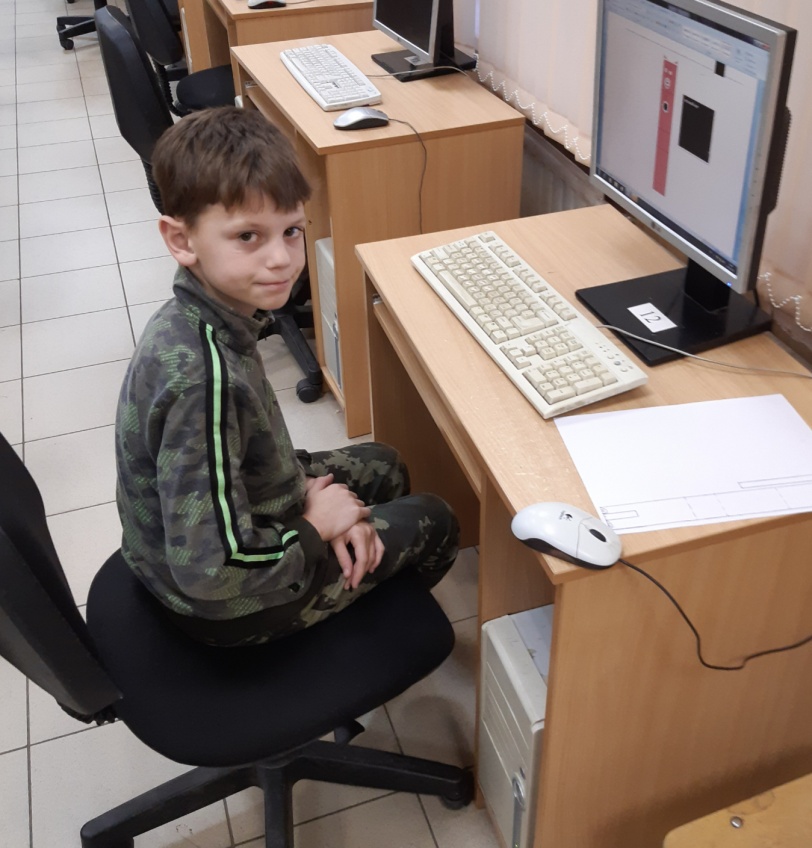 Поздравление от 
Александра Агурьянова
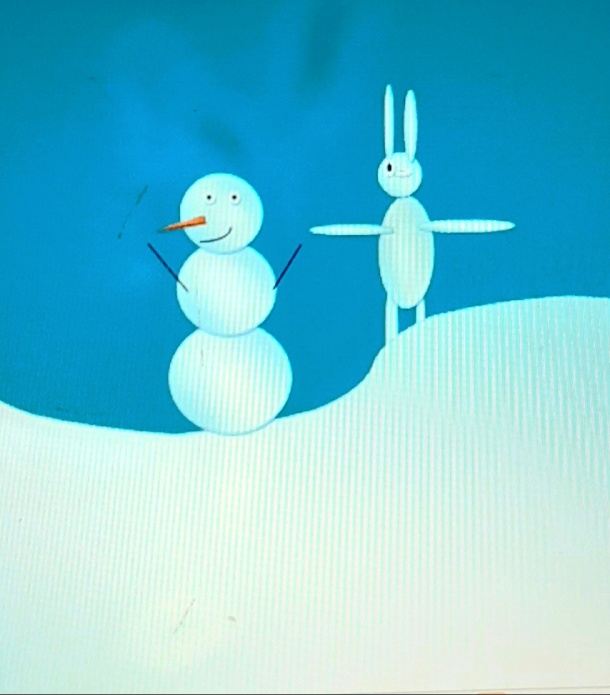